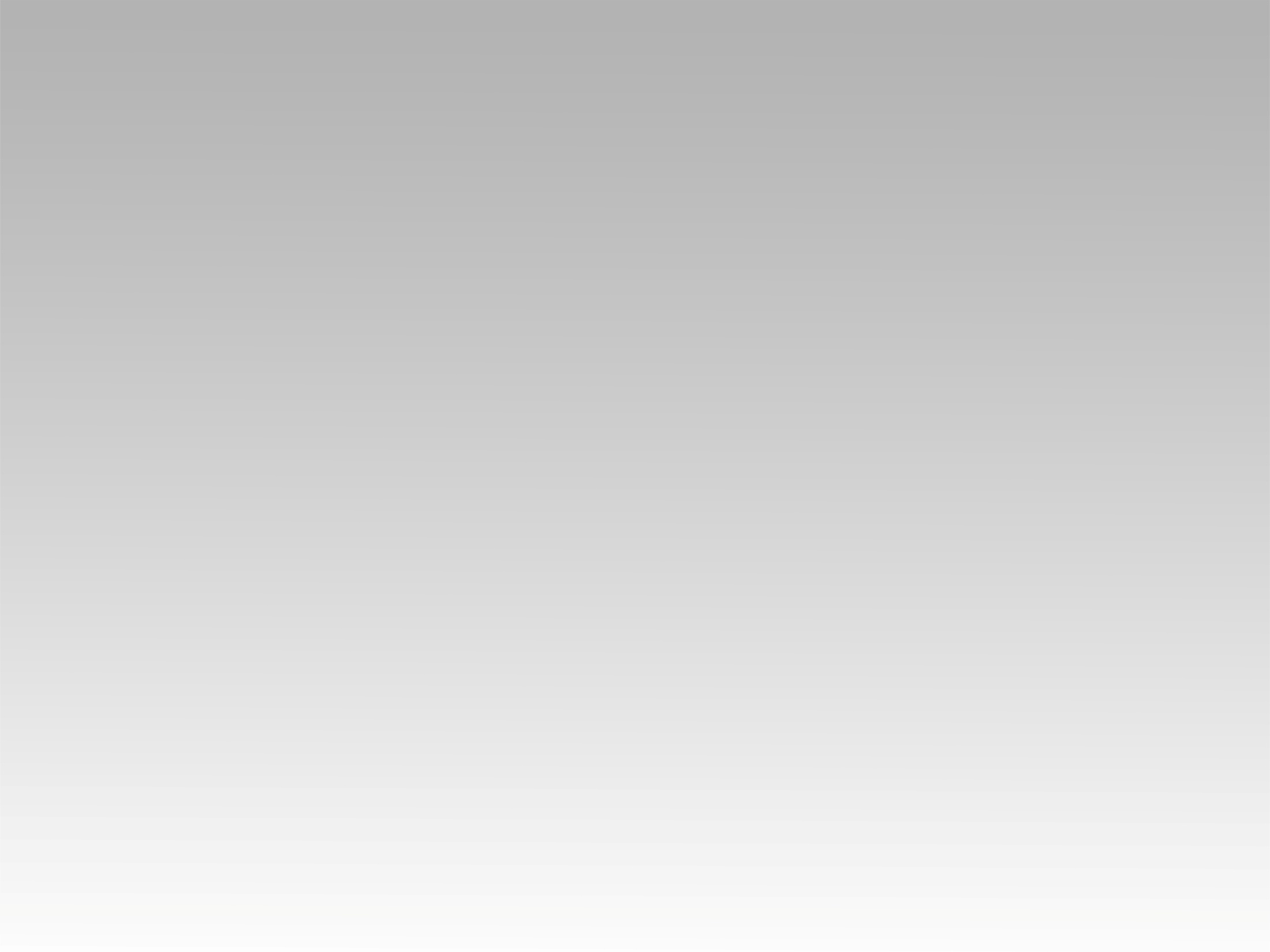 تـرنيــمة
باسمَ رَبِّنا يَسُوع
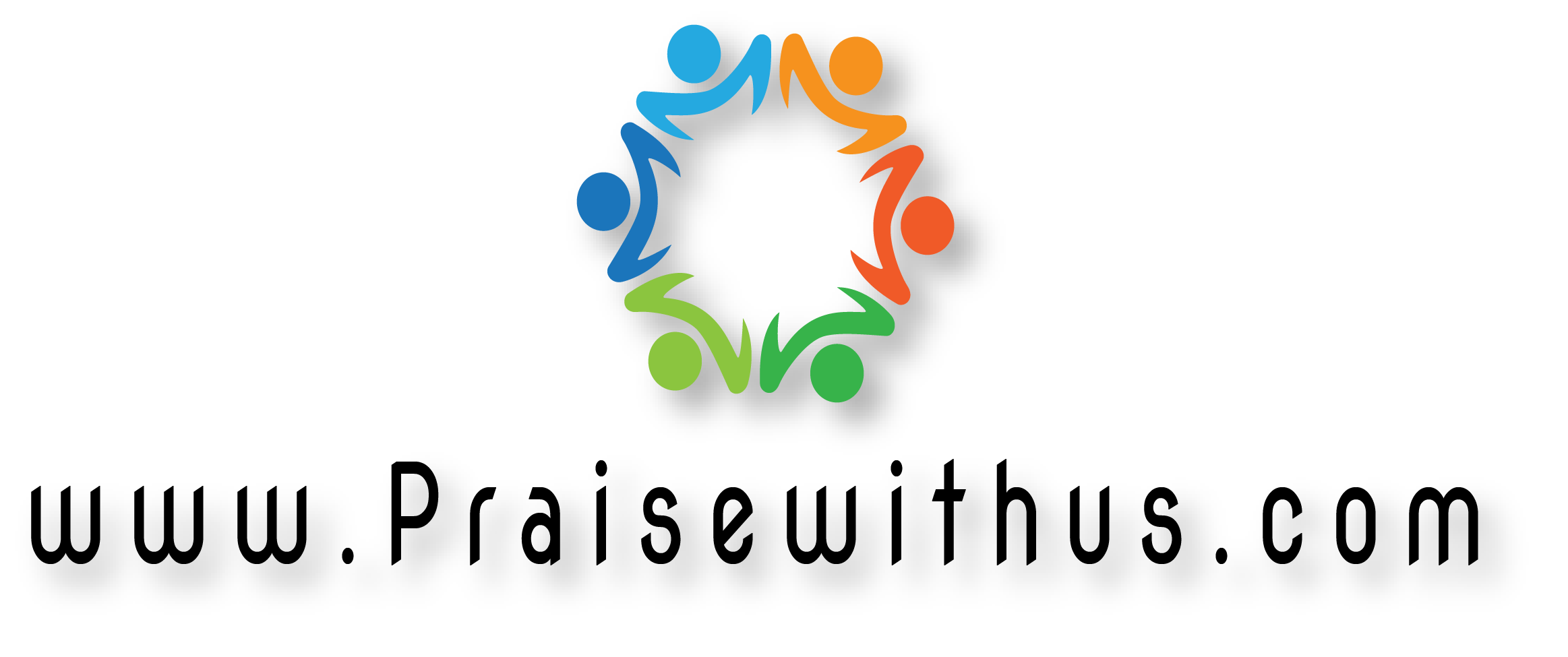 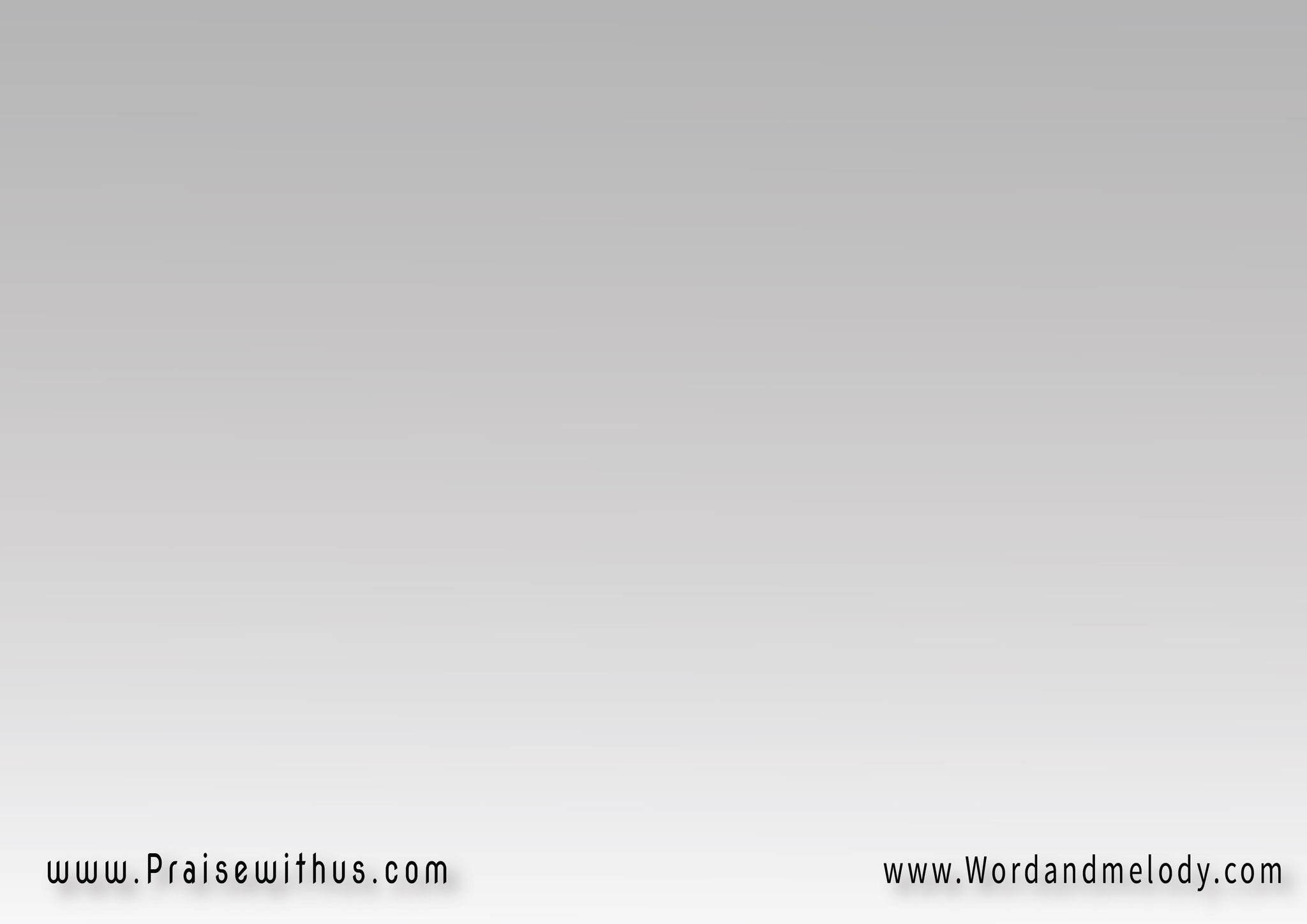 1- (باسمِ رَبِّنا يَسُوع   أتَيْنا كُلُنا لِنَعْبُدُ)2باسمِ رَبِّنا يَسُوع   أتَيْنا كُلُنا لِنَعْبُدُ يَسُوعنَعْبُدُ رَبَّنا يَسُوع
(besmi rabbina yasou   atayna kolona linabodo) 3 yasounabodo rabbana yasou
 We have come in Our Lords Jesus’ name
 to worship To worship Christ our Lord.
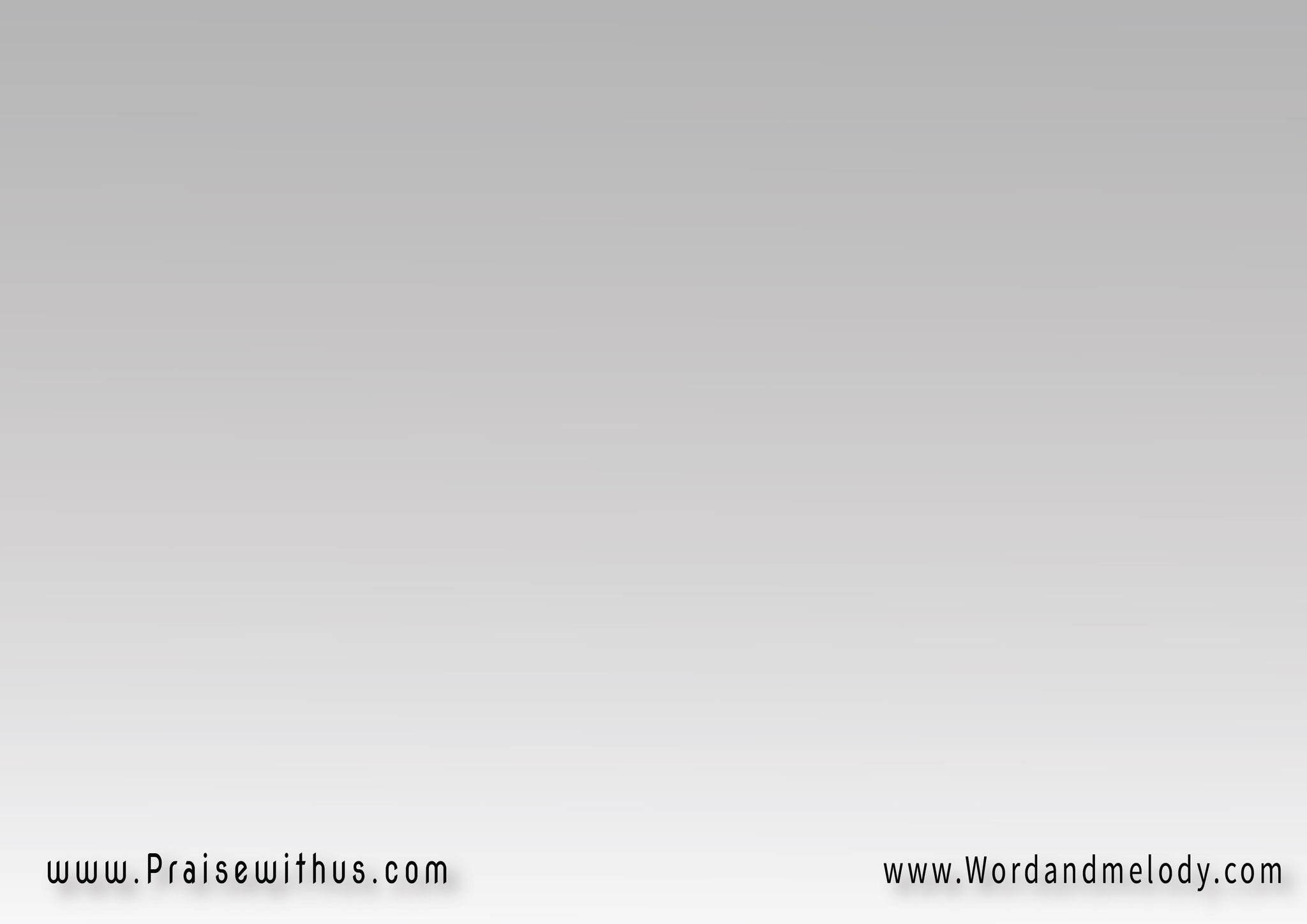 2- (فانسَ نفسَكَ إذاًوَفَكِّرَنَّ فيهِ وَاعبُدَن)3 يَسُوعنَعْبُدُ رَبَّنا يَسُوع
(fansa nafsaka ethan 
wa fakerrana feehi wa bodan)3 yasou  nabodo rabbana yasou

(So let's forget about ourselves  And concentrate on Him and worship Him)2and worship Christ our Lord
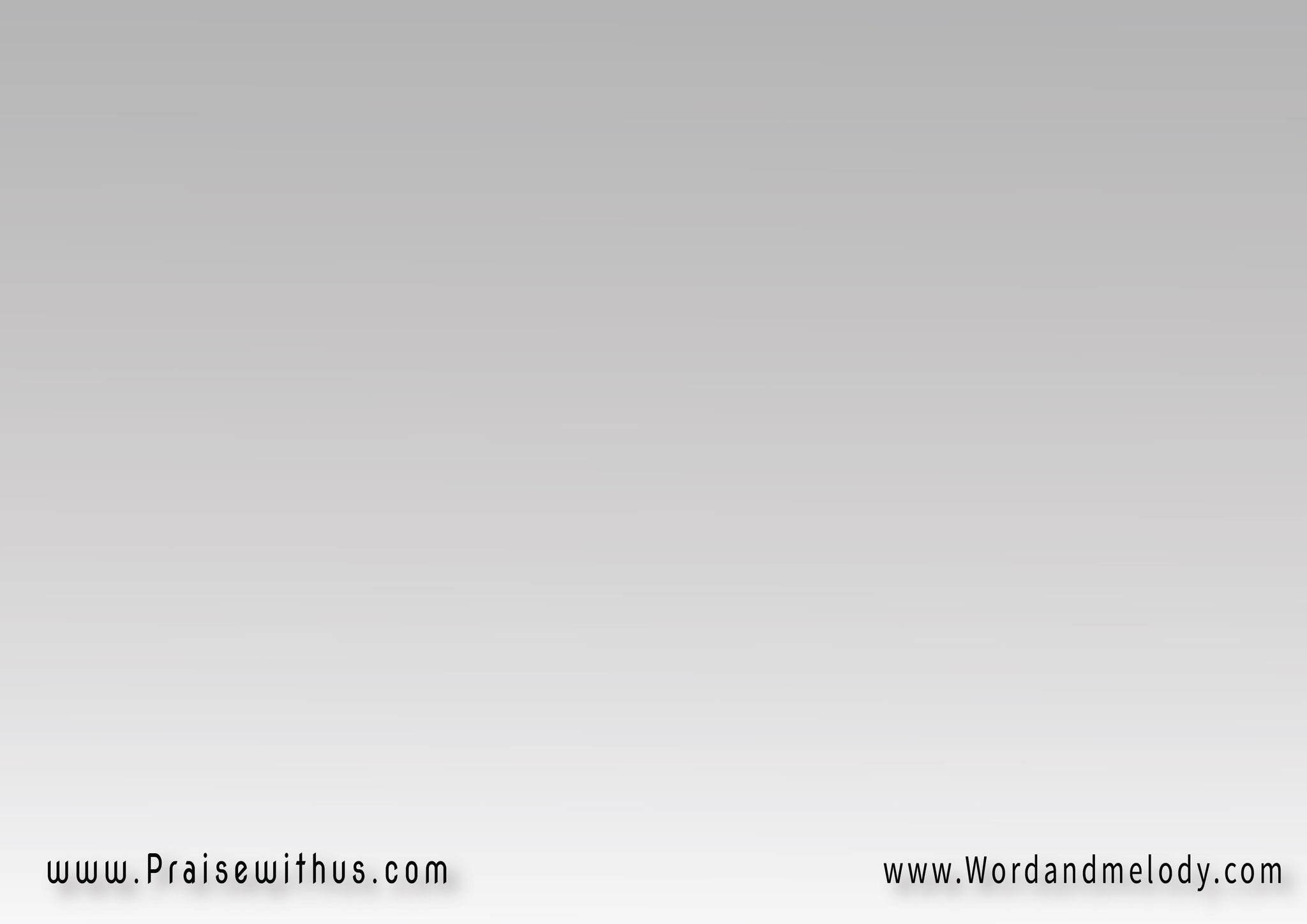 3- (هوَ بِرِّي كُلُّهُ  
وَفيهِ أُصْبِحَنَّ كامِلاً)3 بـيَسُوع
نَعْبُدُ رَبَّنا يَسُوع
(howa berri kolloho 
 wafeehi oSbehanna kamelan)3 byasounabodo rabbana yasou
He is all my righteousness,In Him I am completed  worship Christ our Lord
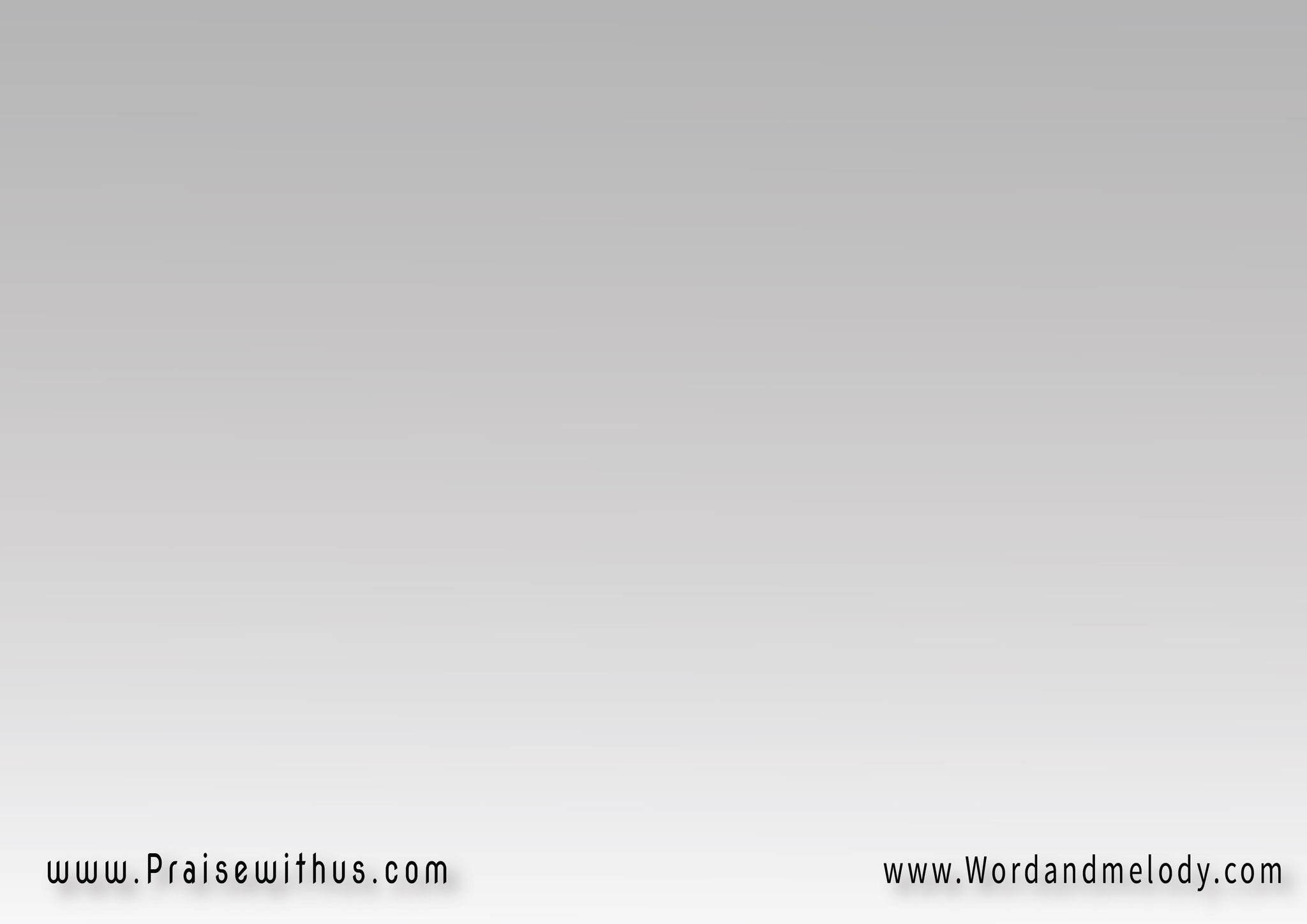 4- (فلنُعَظِّمْ اِسْمَهُ 
وَنَرفَع الأيَادِي طاهِرَة)3 لَيسُوعنَعْبُدُ رَبَّنا يَسُوع
(falnoathem esmaho 
wanarfau ayadi tahera)3 li yasounabodo rabbana yasou

 Let us lift up holy hands ) 3(And magnify His name and worship HimWorship Christ our Lord
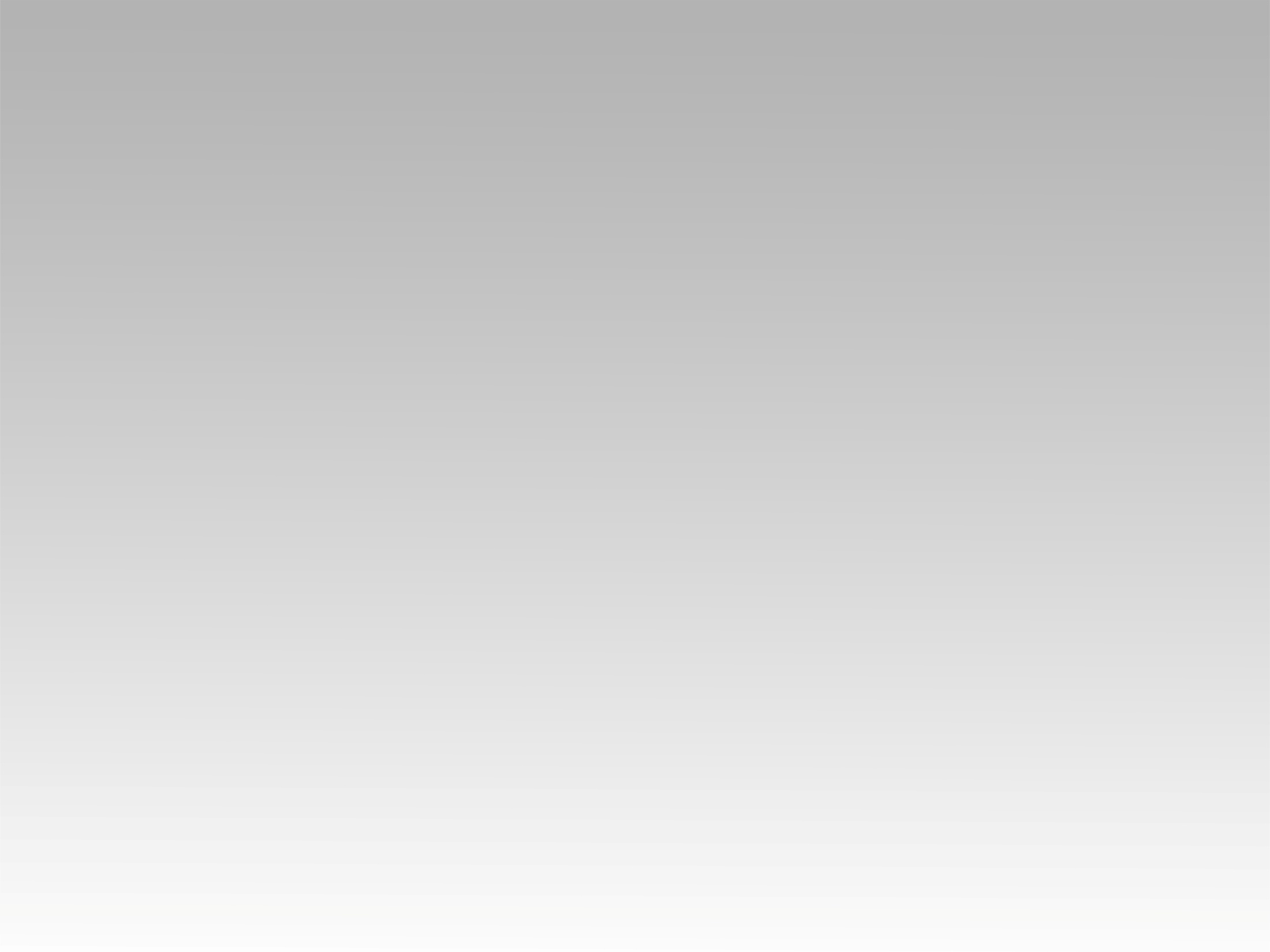 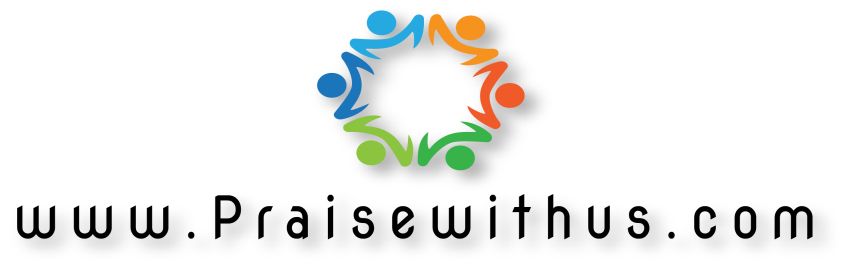